Projekt 1: Signal-/und Bildverarbeitung

Unter der Leitung von 
Dr. Frank Bauer
Franky‘s TO DO List:
1. Trockene Theorie: Cosinus Transformation, Fourier Transformation, Orthonormalsystem, et cetera, et cetera…

 2. Erste Gehversuche in MATLAB

 3. Praxis
Praxis Teil 1
Gegeben: fehlerbehaftete Daten des Ortes eines Autos  
Gesucht: Beschleunigung des Autos 
Wie zum Geier macht man das?
    1. naiv: einfach
    zweimal ableiten
    2.professionell:  Approximationsverfahren
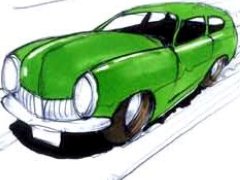 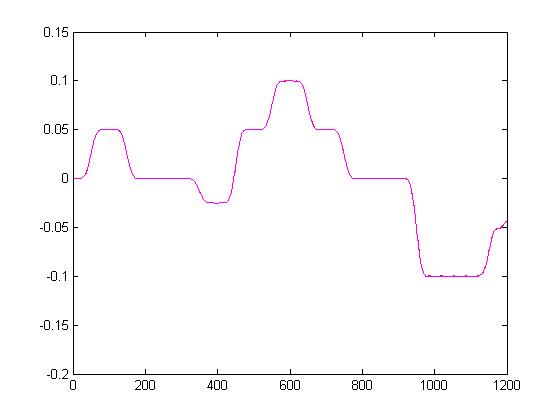 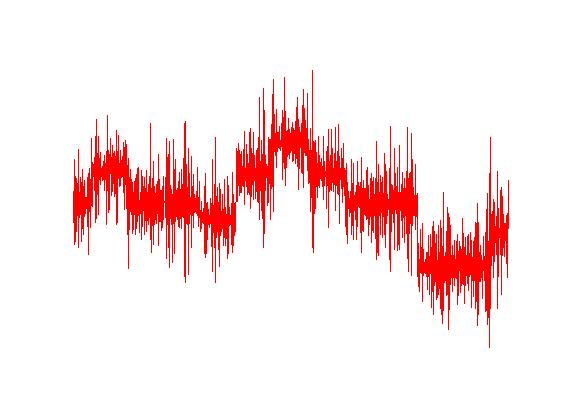 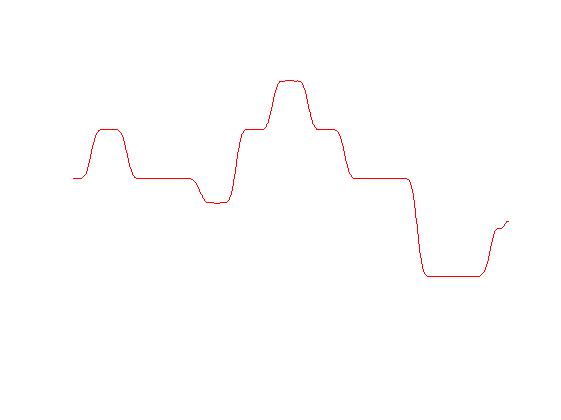 Praxis Teil 2
Gegeben: unscharfes Bild 
Gesucht: Methoden um die Unfähigkeit des Fotografen zu verbergen
Und wie??
 Mit Hilfe der Gauß‘schen  Glockenkurve:
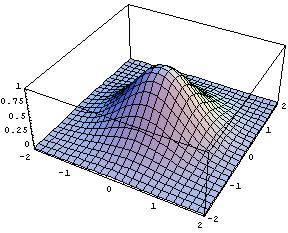 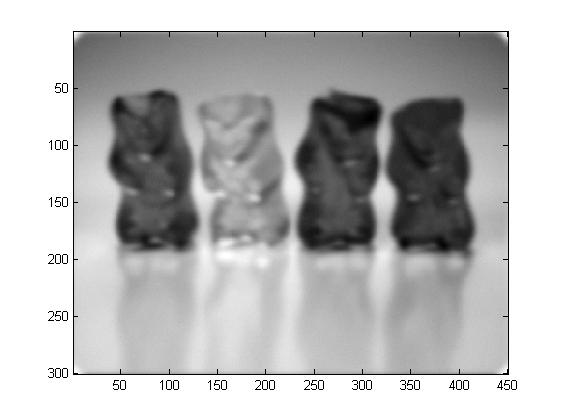 Das P1 Team
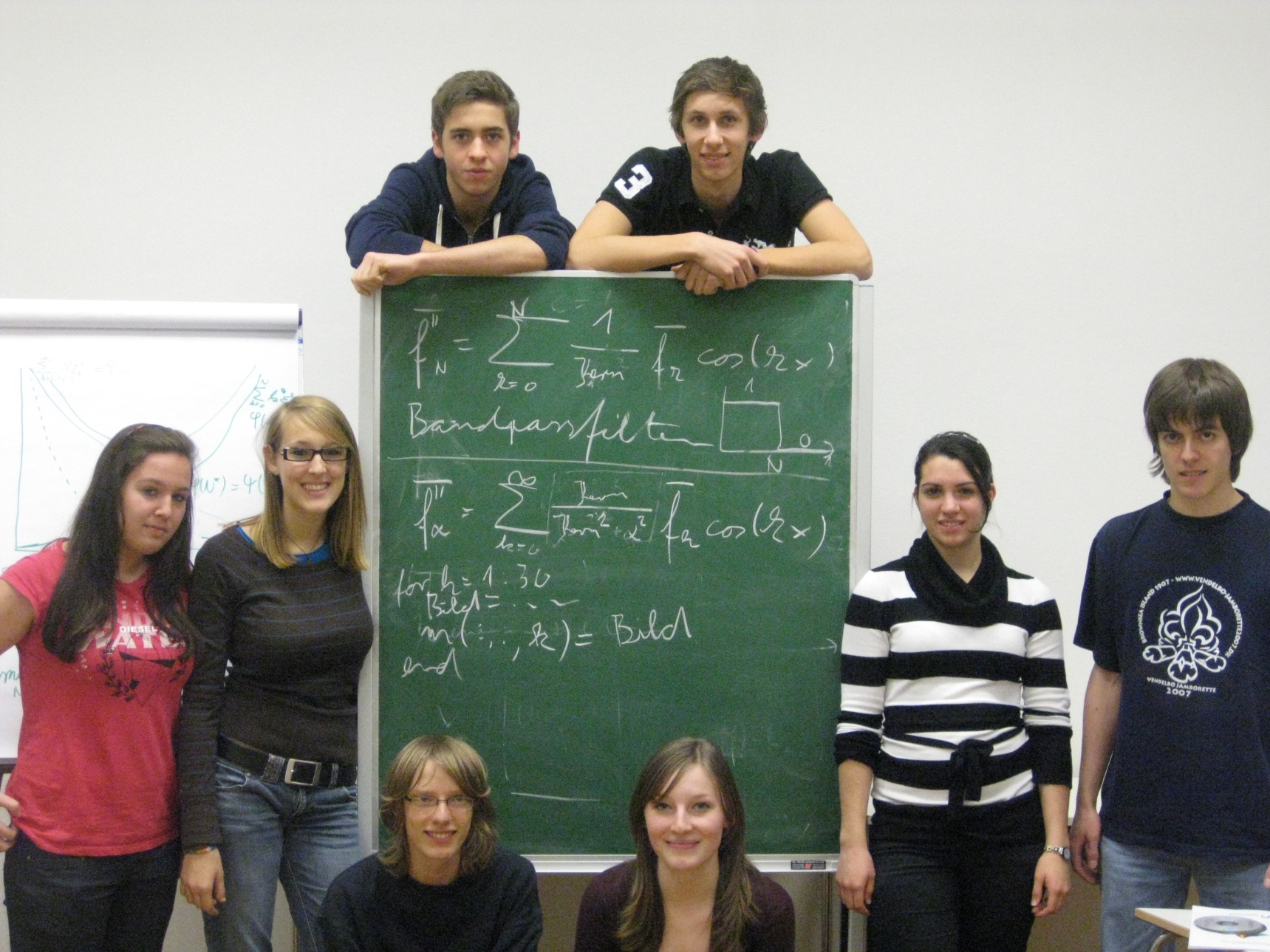 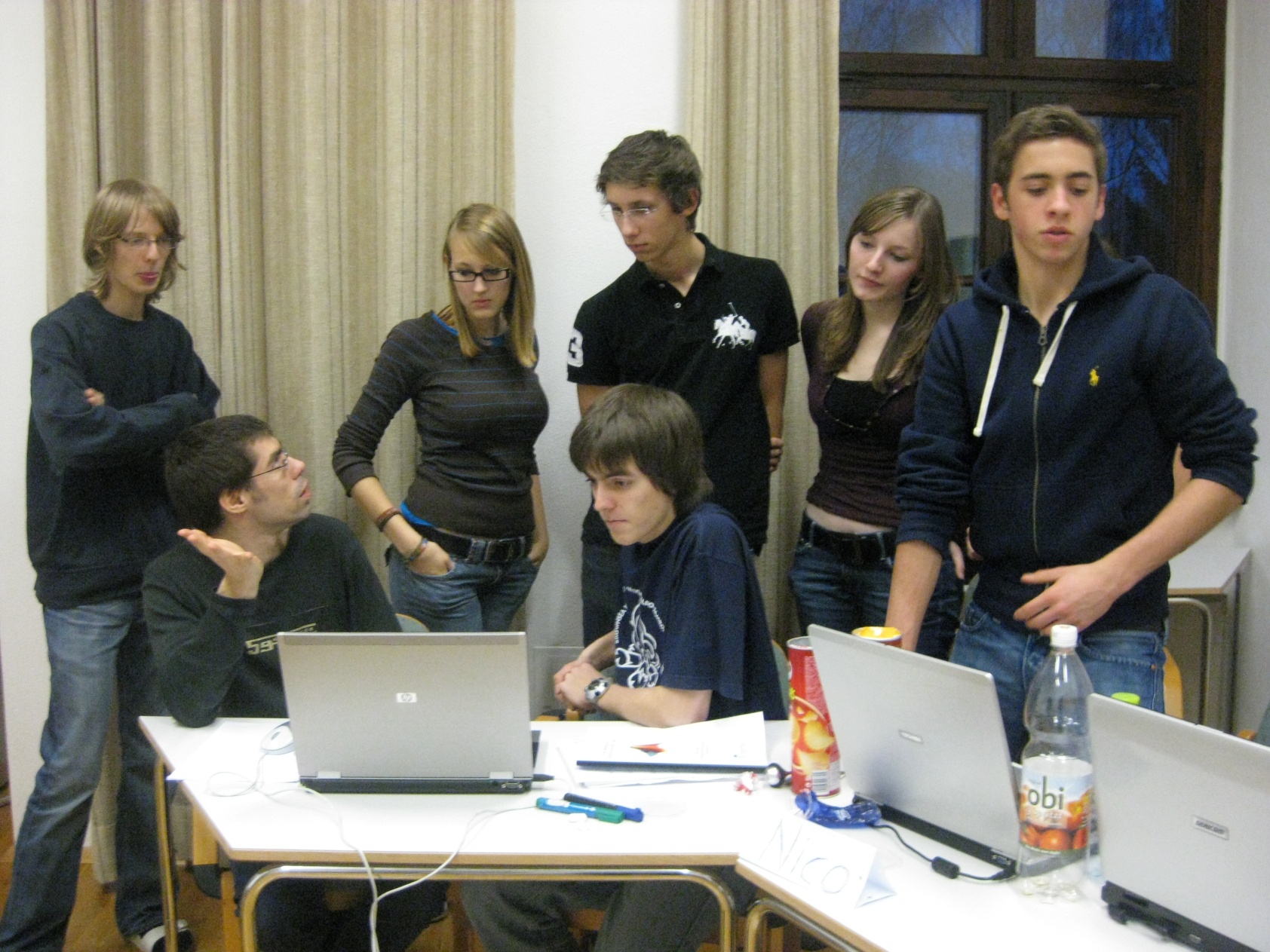 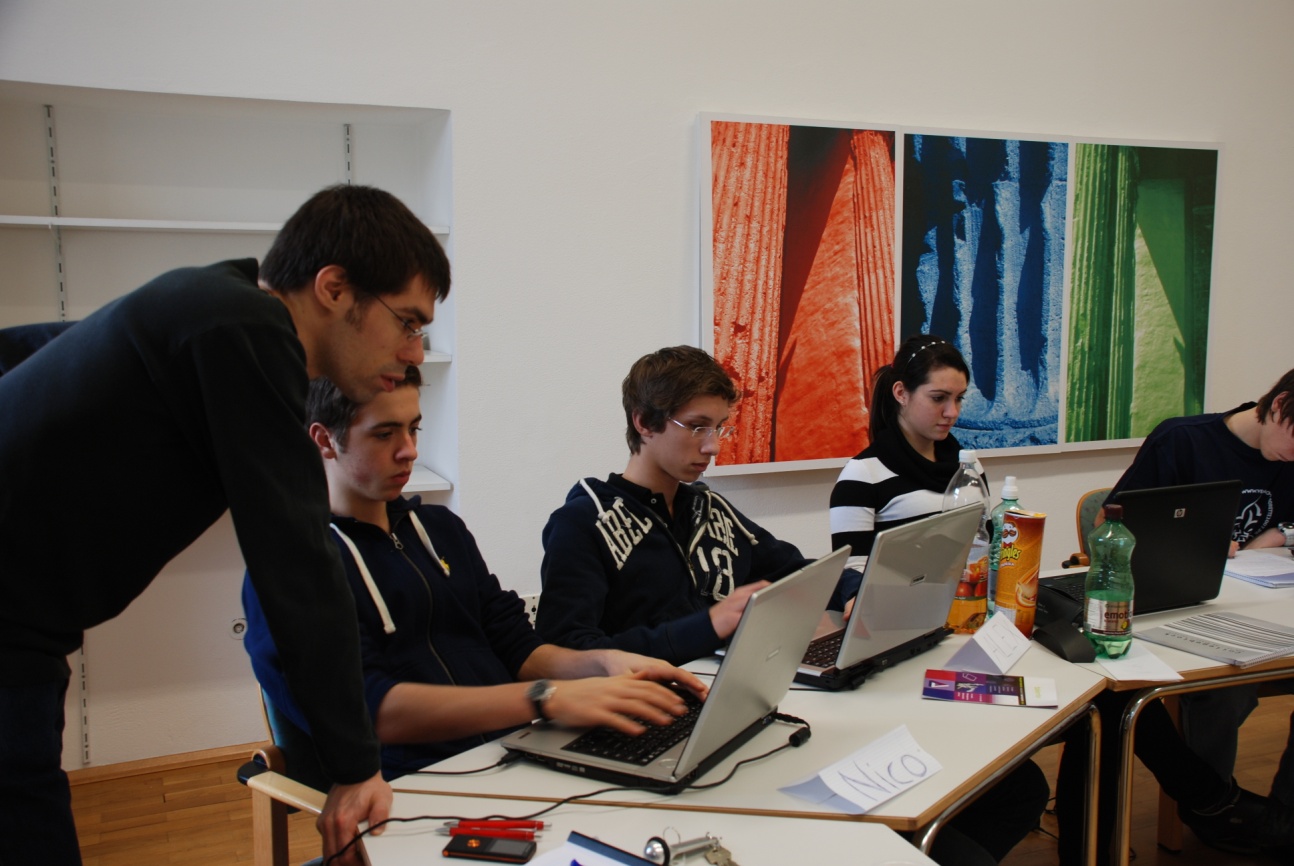 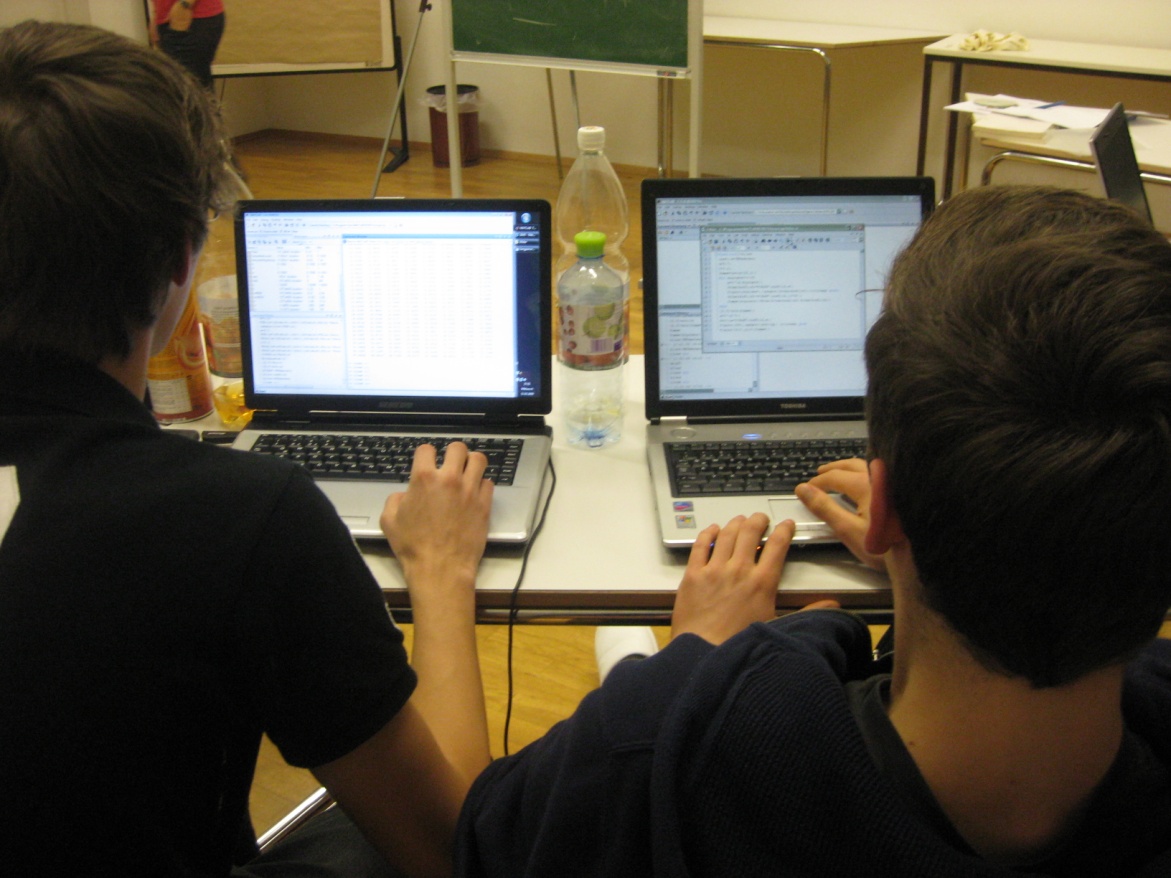 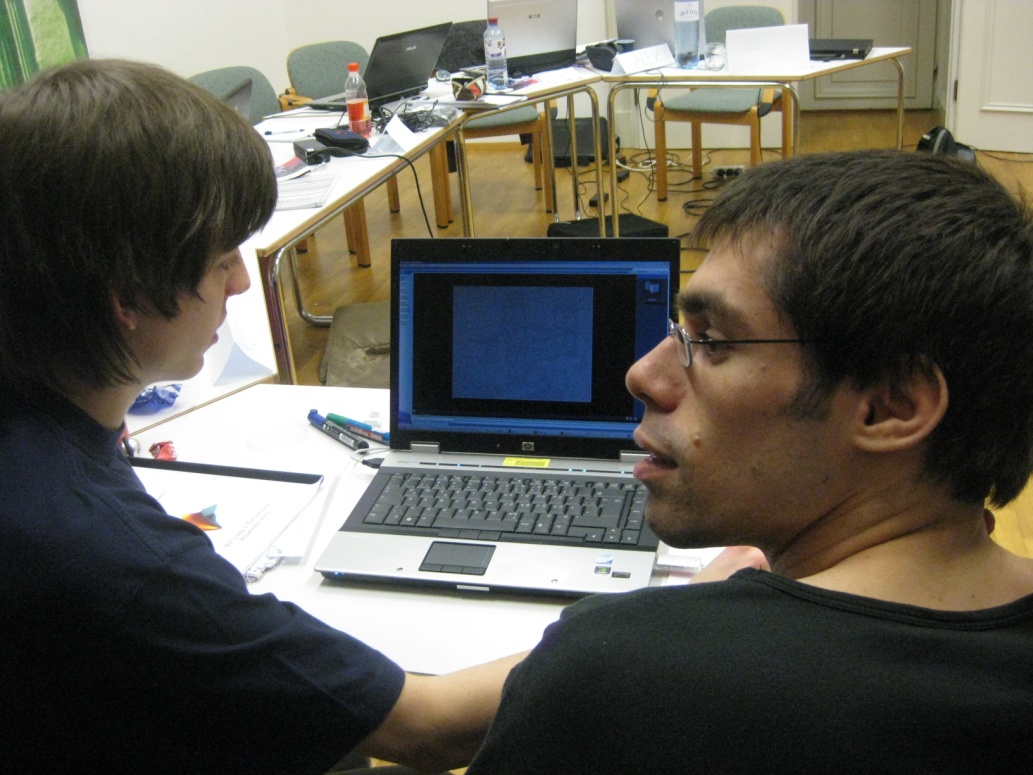 FRANK, Du hast das toll   gemacht!!!!!
THANKS!!!